LOW-ENERGY ELECTRON-POSITRON COLLIDER TO SEARCH AND STUDY (+) BOUND STATE
A.V. Bogomyagkov, V.P. Druzhinin, E.B. Levichev, 
A.I. Milstein, S.V. Sinyatkin
BINP, Novosibirsk
Dimuonium
07.11.2017
7 November 2017, Beijing, A. Bogomyagkov
2
Why dimuonium?
Observation of the new classical QED object.
QED test in the new regime.
Experimental challenge leads to development of new techniques.
Tests of muon properties motivated by
3.5 difference between (g-2) measurement and SM prediction
discrepancies in the proton charge radius in muonic hydrogen
Hints of lepton-universality violation in rare B decays (LHCb), B+K+e+e- and B+K++-
07.11.2017
7 November 2017, Beijing, A. Bogomyagkov
3
Some references
V.N.Baier and V.S.Synakh, Bimuonium production in electron-positron collisions, SOVIET PHYSICS JETP, 14, № 5, 1962, pp.1122-1125
Properties of the bound state, probability of observation 
S.J. Brodsky and R.F. Lebed. Production of the Smallest QED Atom: True Muonium (+). Phys. Rev. Lett., 102:213401, 2009
Very large crossing angle in order to eliminate background
H. Lamm and R.F. Lebed, True Muonium (+) on the Light Front, arXiv 1311.3245v3, 12 Nov 2014
Spectrum
H. Lamm, True muonium: the atom that has it all, arXiv 1509.09306v1, 30 Sep 2016
Novel properties
07.11.2017
7 November 2017, Beijing, A. Bogomyagkov
4
Dimuonium properties
Dimuonium energy levels diagram
S.J. Brodsky, R.F. Lebed, Phys. Rev. Lett., 102:213401, 2009
07.11.2017
7 November 2017, Beijing, A. Bogomyagkov
5
Dimuonium production cross section
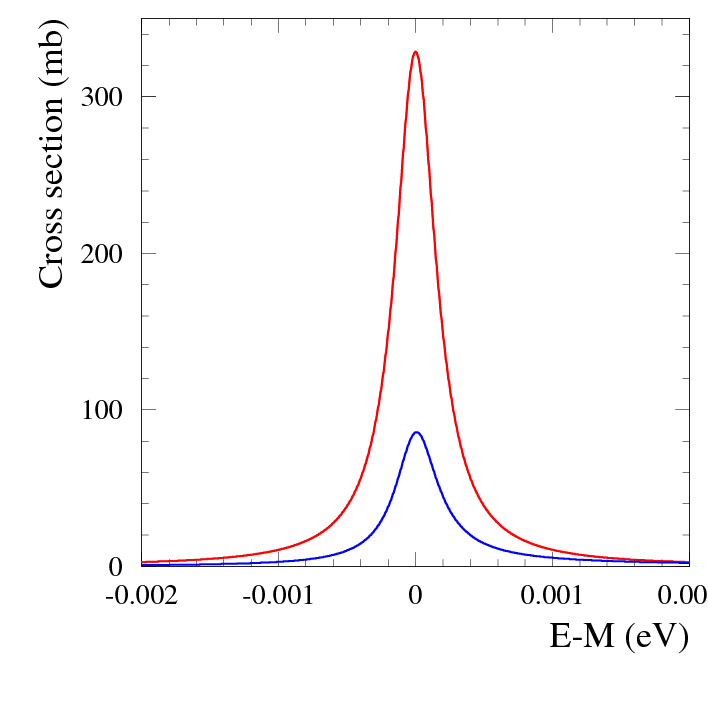 Born
+r.c.
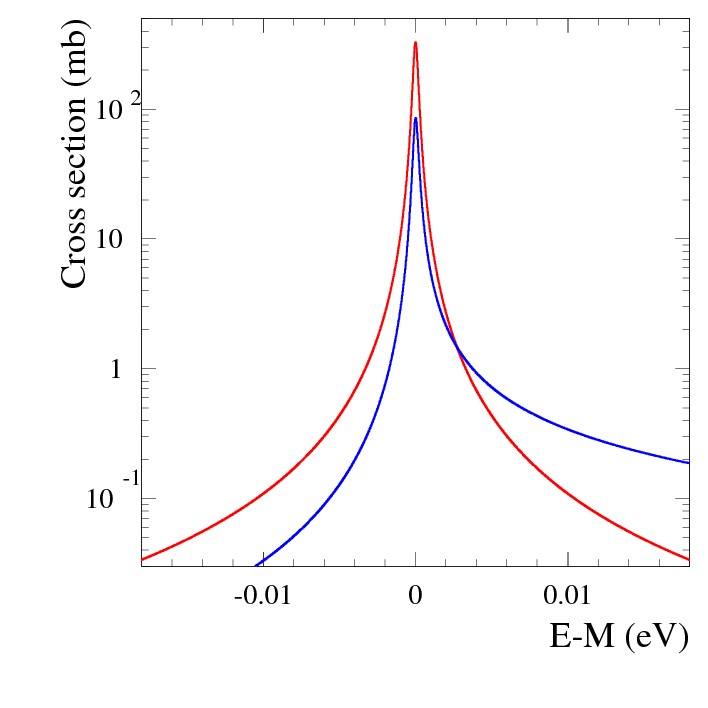 Born
+r.c.
07.11.2017
7 November 2017, Beijing, A. Bogomyagkov
6
[Speaker Notes: Background suppression only with large angle crossing]
Head-on e+e- collision
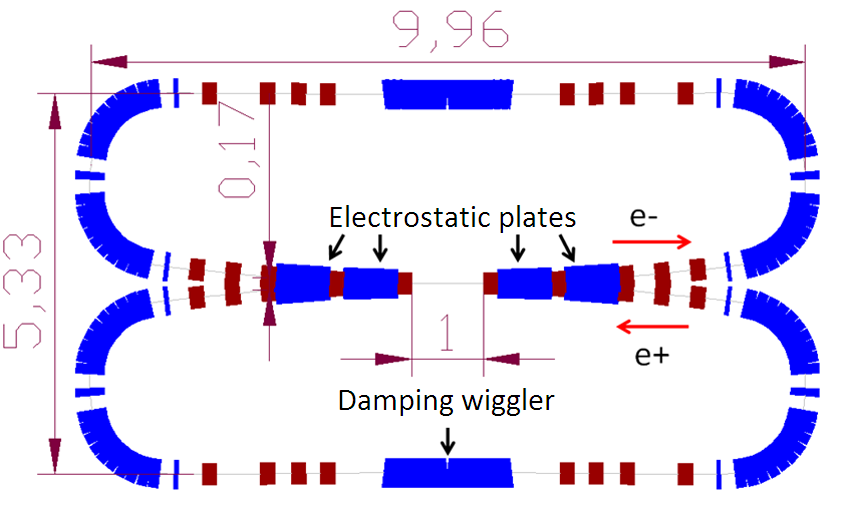 Ebeam=100÷150 MeV
Collision monochromatization a la Reniery:
10 keV invariant mass resolution
L  1030 cm-2s-1 (50 (+)/hour).

Observation of the dimuonium 
by searching for X-rays from (+)
Bohr transitions such as 2P1S (J.W.Moffat). 

Failed due to large background.

Large crossing angle proposed by S.J.Brodsky and R.F.Lebed.
https://eventbooking.stfc.ac.uk/uploads/eefact/mumutron-eefact2016-2.pptx
07.11.2017
7 November 2017, Beijing, A. Bogomyagkov
7
Large angle beam crossing
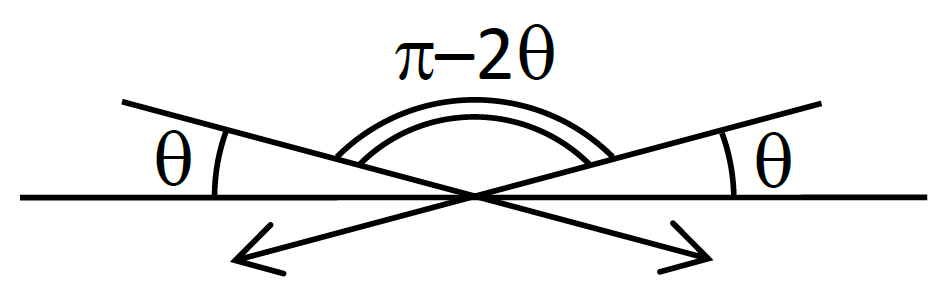 07.11.2017
7 November 2017, Beijing, A. Bogomyagkov
8
[Speaker Notes: Brodsky and Lebed proposal with very lathe theta will not work, because sigma_M will increase]
Accelerator requirements
07.11.2017
7 November 2017, Beijing, A. Bogomyagkov
9
Collider: overview
=23 m
07.11.2017
7 November 2017, Beijing, A. Bogomyagkov
10
Collider: overview
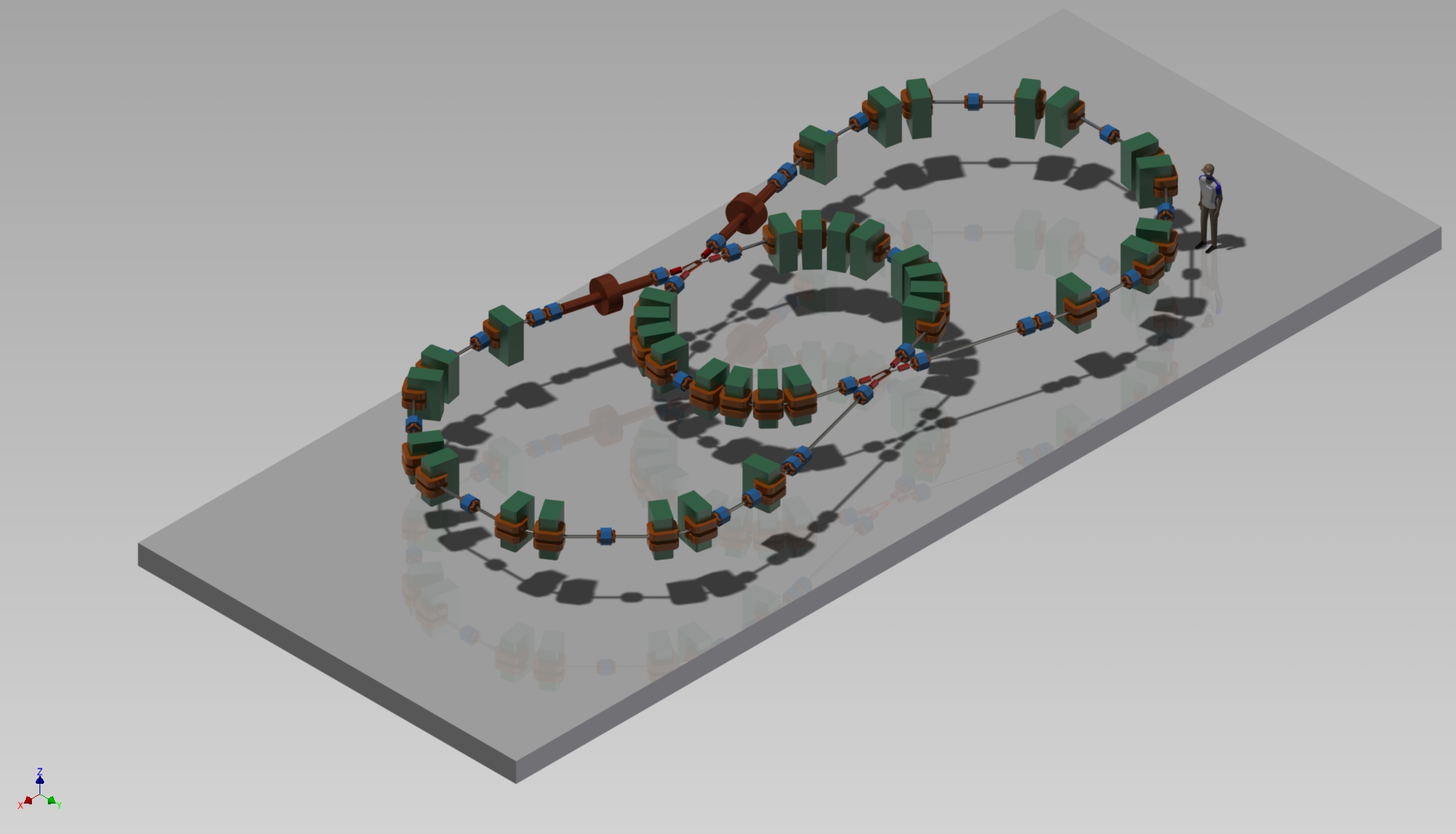 Outer arc
RF cavities
Inner arc
IP1
IP2
Inner arc
Injection
Outer arc
07.11.2017
7 November 2017, Beijing, A. Bogomyagkov
11
Interaction region
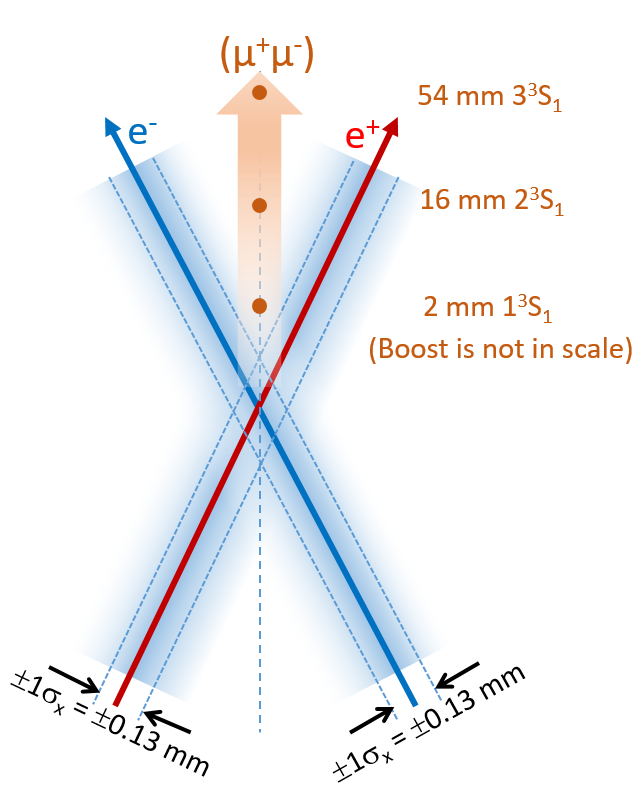 Experimental chamber: flat box with 0.5-mm-thick beryllium windows on the top and on the bottom allowing passage of е produced by the dimuonium atoms decay. 
Detector: tracking systems around the median plane, magnetic spectrometer
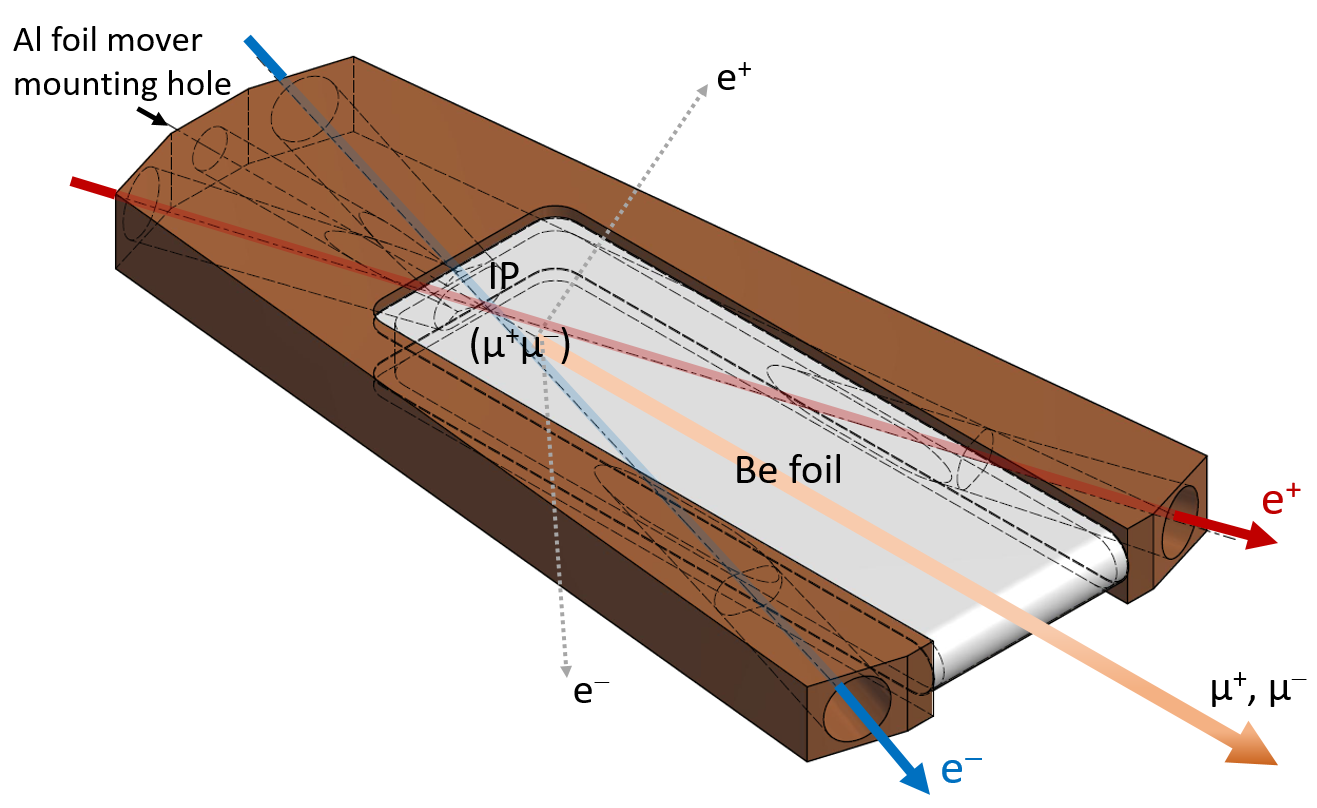 07.11.2017
7 November 2017, Beijing, A. Bogomyagkov
12
Interaction region
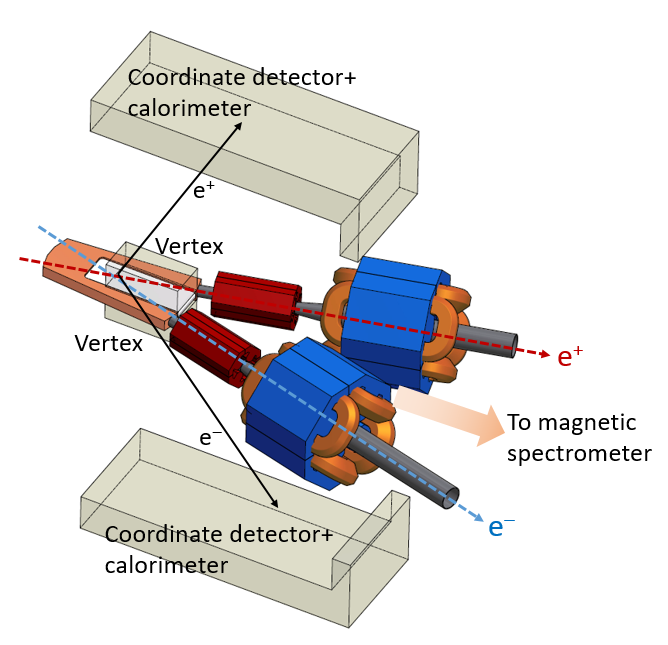 QD0: permanent magnet, G=-35 T/m,  30mm
QD/QF1: electromagnet
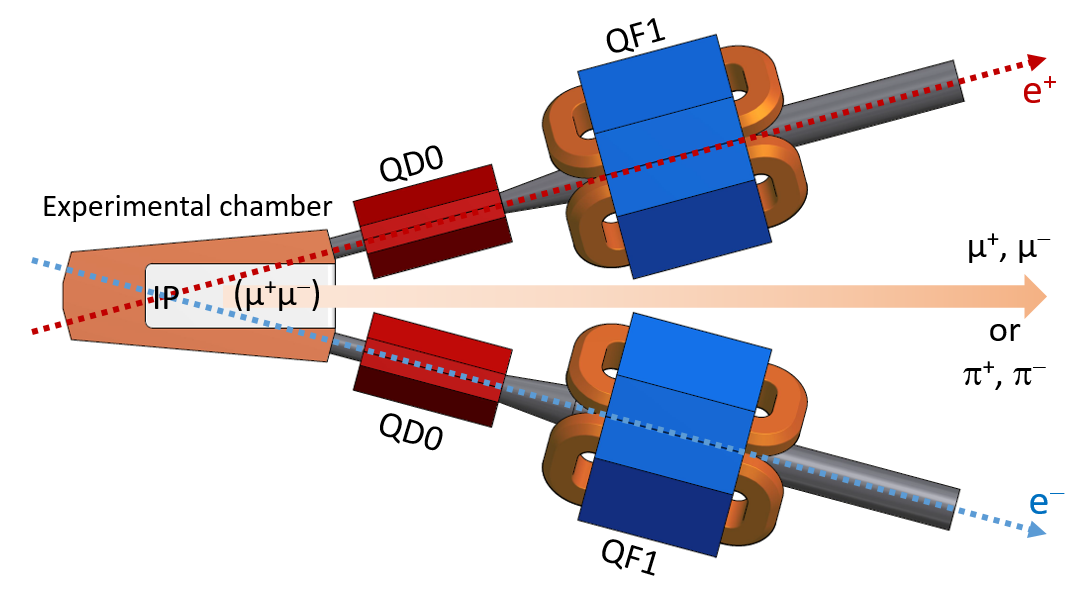 07.11.2017
7 November 2017, Beijing, A. Bogomyagkov
13
Collider: optics
07.11.2017
7 November 2017, Beijing, A. Bogomyagkov
14
Collider: parameters
07.11.2017
7 November 2017, Beijing, A. Bogomyagkov
15
Dimuonium production and distribution
n3S1
n3S113S1
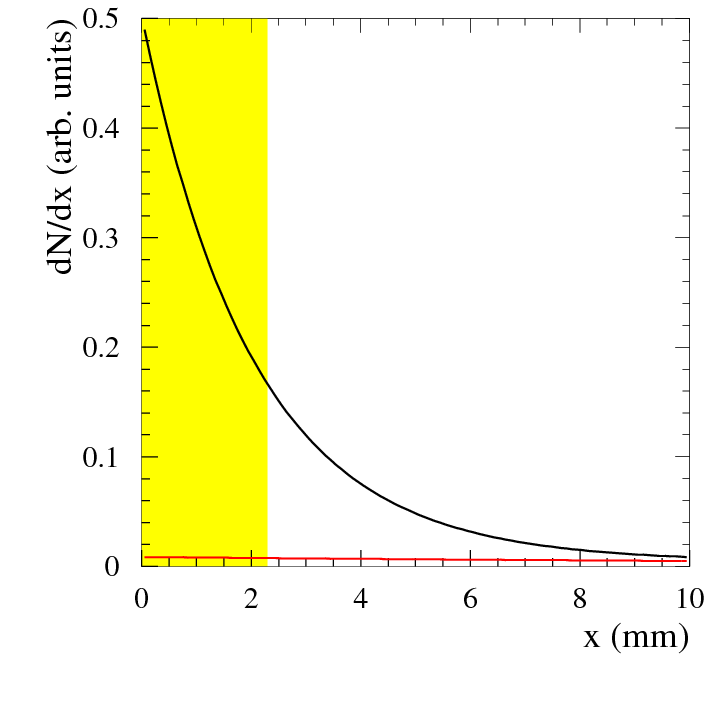 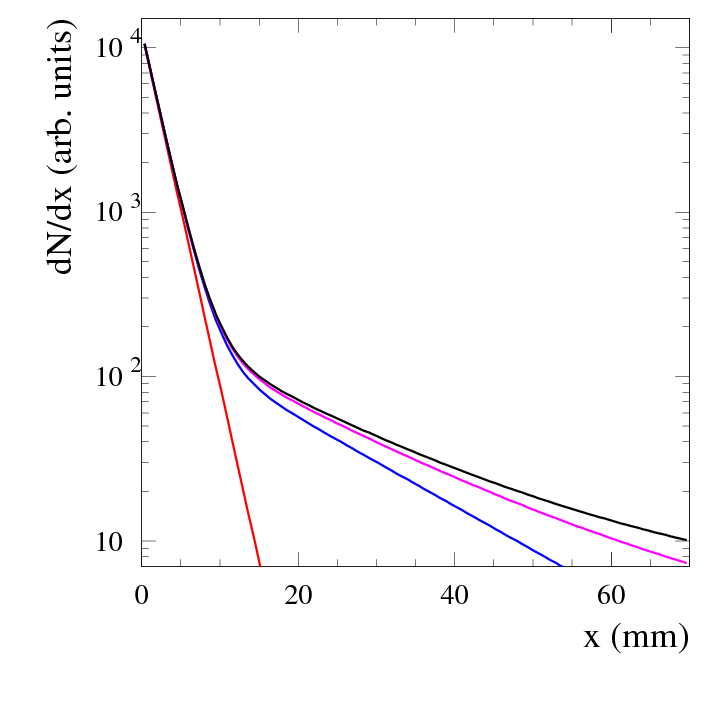 13S1
23S1
33S1
n3S1
07.11.2017
7 November 2017, Beijing, A. Bogomyagkov
16
Experiments: what can we measure?
From the fit of the decay vertex distribution
dimuonium production rate (ee) of 1S (1% for 107 s), 2S(5%), 3S(15%)
dimuonium decay lengths with the same accuracy
Dimuonium interaction with a thin foil (30m Al) allows
measurement of the breakup probability
measurement 1S-2P transition probabilities
2P lifetime
Laser spectroscopy
E(2S-2P) (laser 100m)
2P lifetime
07.11.2017
7 November 2017, Beijing, A. Bogomyagkov
17
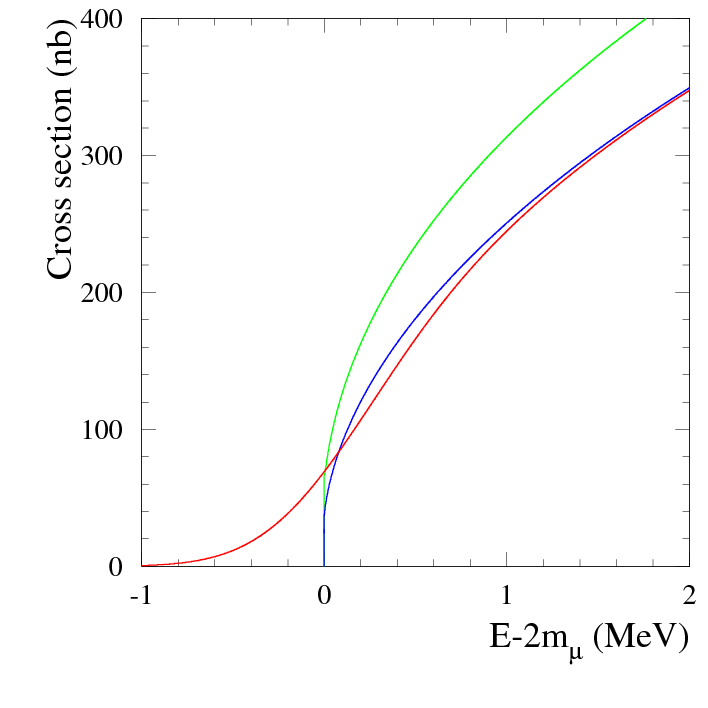 Born cross section
+ rad. correction
+ energy spread
with =400 keV
07.11.2017
7 November 2017, Beijing, A. Bogomyagkov
18
[Speaker Notes: Saharov, Schwinger, Sommerfeld, Gamov]
Experiments: 15 crossing angle
07.11.2017
7 November 2017, Beijing, A. Bogomyagkov
19
Reverse beam: 15 crossing angle
07.11.2017
7 November 2017, Beijing, A. Bogomyagkov
20
Conclusion
Collider to observe and study bound state of (+)
two rings
large crossing angle
circumference 23 m
not expensive to build and operate
luminosity 81031 cm-2s-1
Reverse of the beam allows to perform experiments in 500-1000 MeV central mass energy range
Details are in https://arxiv.org/abs/1708.05819
We are preparing technical design and plan to make a decision by the end of the year
We are open for collaboration and experiments proposals
07.11.2017
7 November 2017, Beijing, A. Bogomyagkov
21
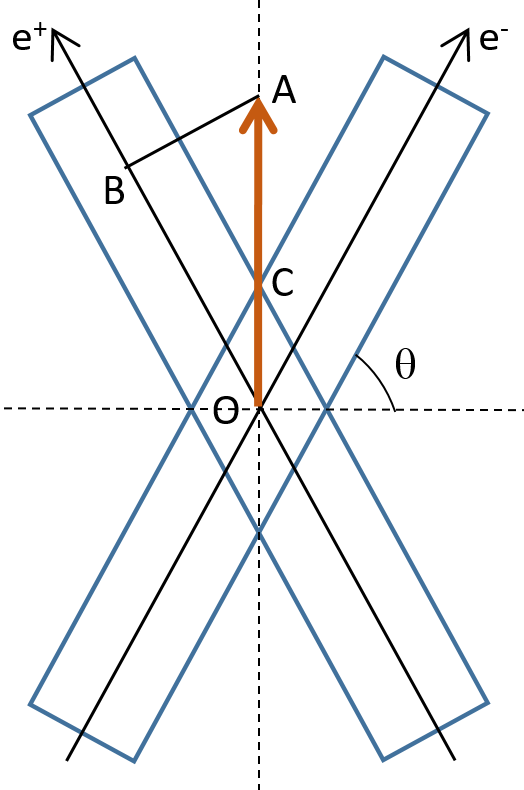 Background
07.11.2017
7 November 2017, Beijing, A. Bogomyagkov
22
[Speaker Notes: Constituents are living longer. Preponderance of beam particles.]
e-
Beam-beam effects with large crossing angle
e+
e+
e-
07.11.2017
7 November 2017, Beijing, A. Bogomyagkov
23